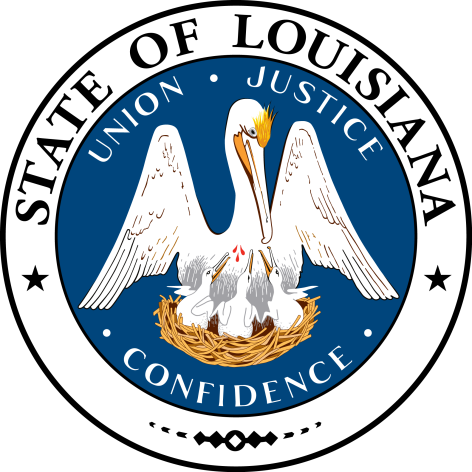 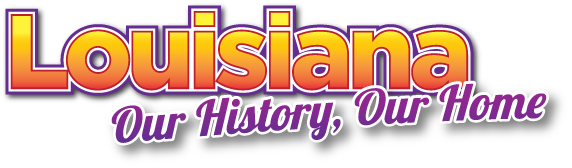 Smart Skills
Week 7
Chart 2
© 2015 Clairmont Press
Monday
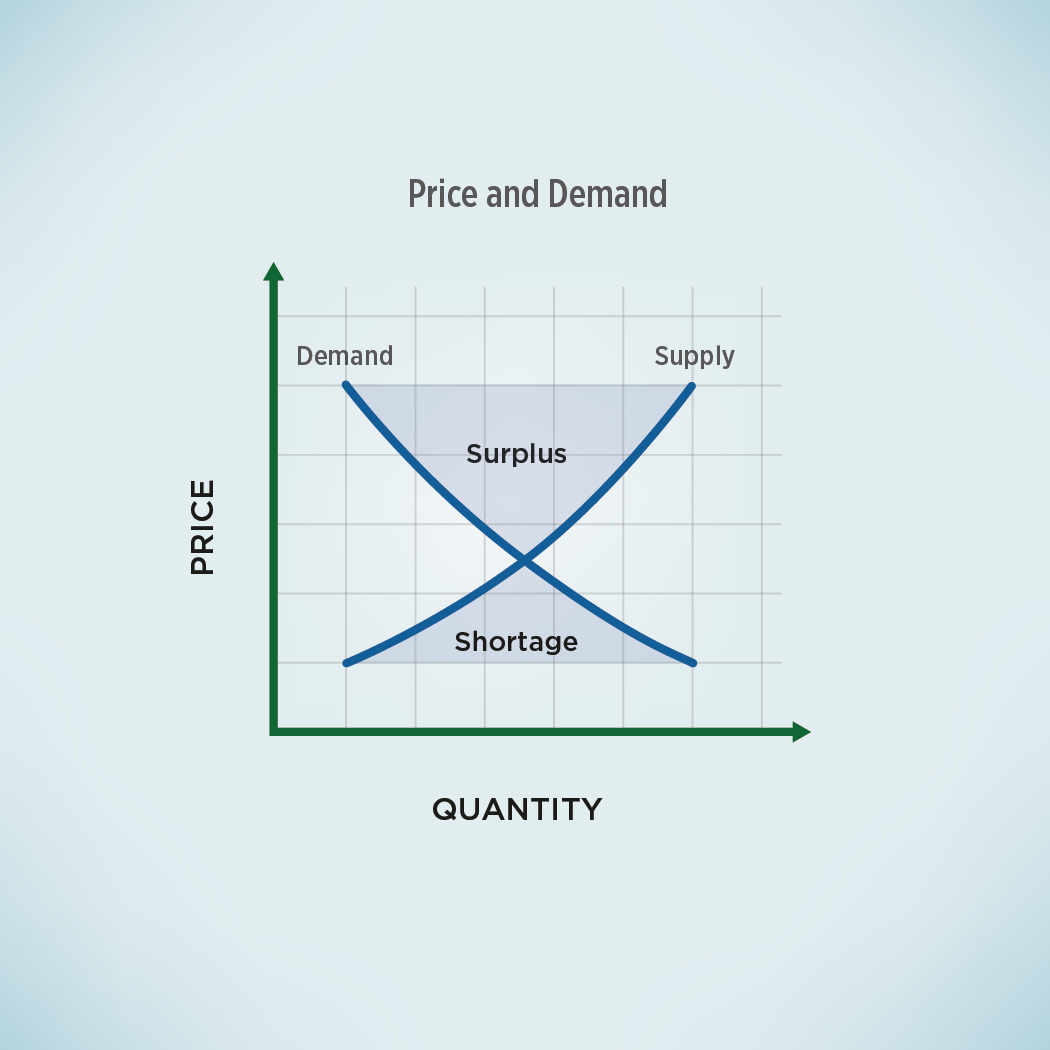 What type of graph is this? What is the title of the X axis and 
the Y axis?
2
[Speaker Notes: This is a line graph. The X axis is displaying the quantity (of goods) and the Y axis is displaying the price (of goods).]
Tuesday
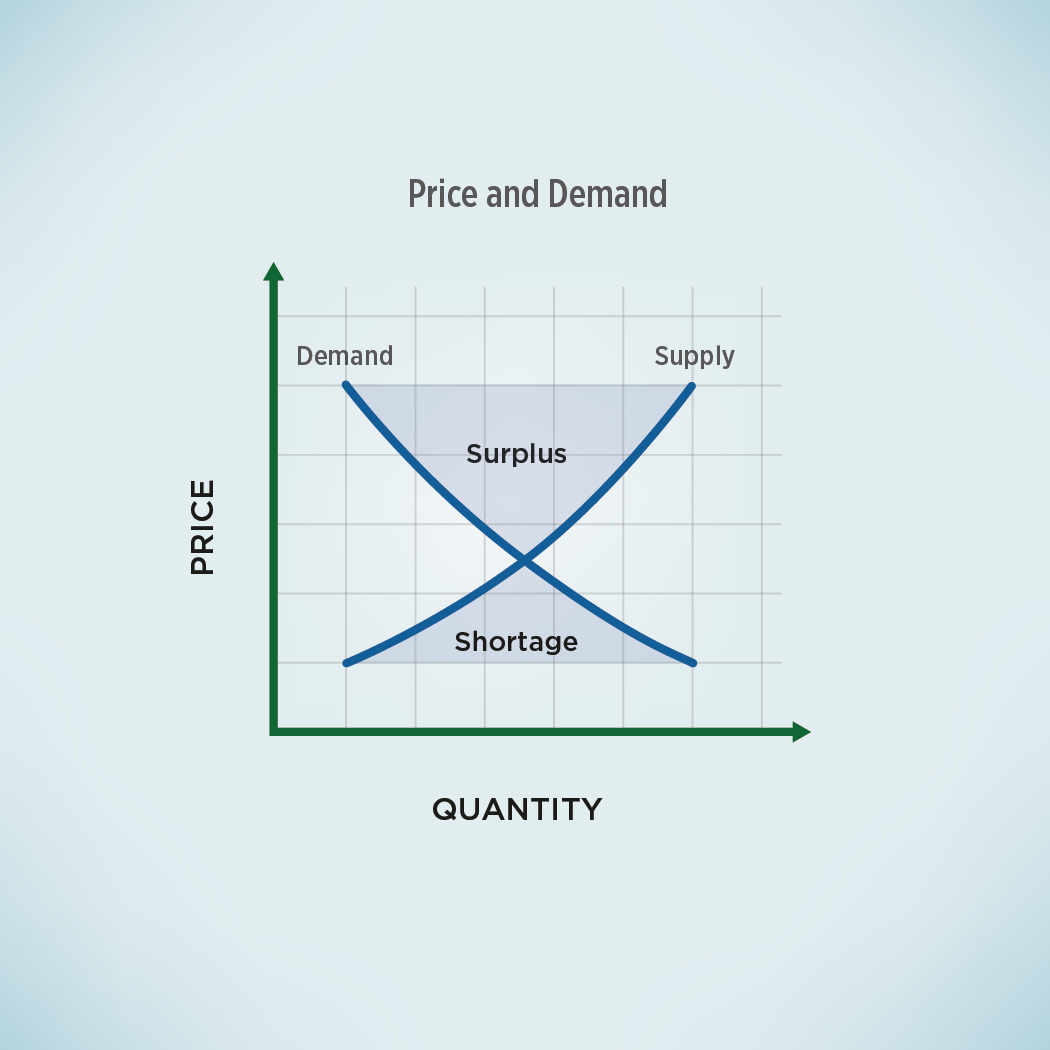 What is the purpose of this graph?
3
[Speaker Notes: This graph shows the relationship between the supply of and demand for goods.]
Wednesday
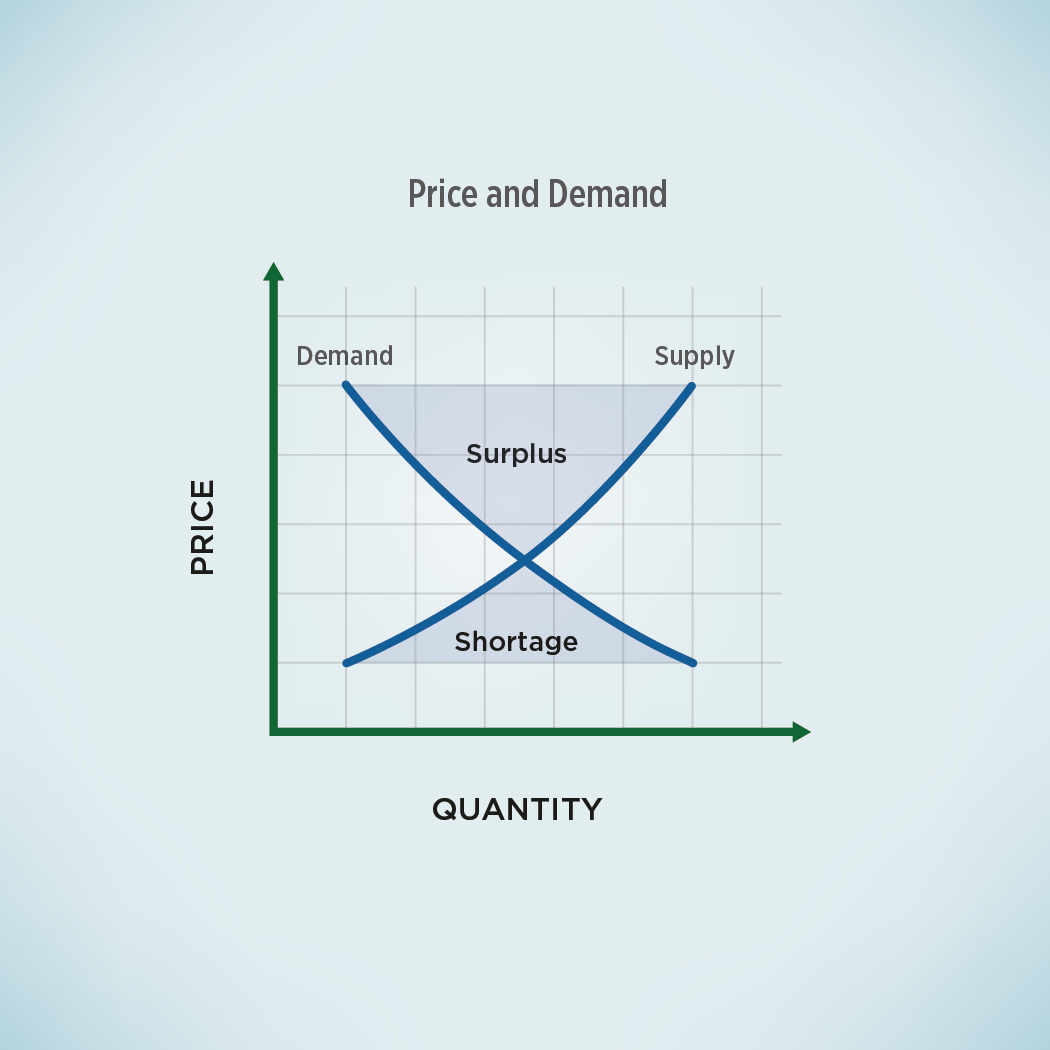 Study the graph. If demand is low, but quantity is high for a good, what would happen to the good’s price?
4
[Speaker Notes: In the described circumstances, prices would generally be low.]
Thursday
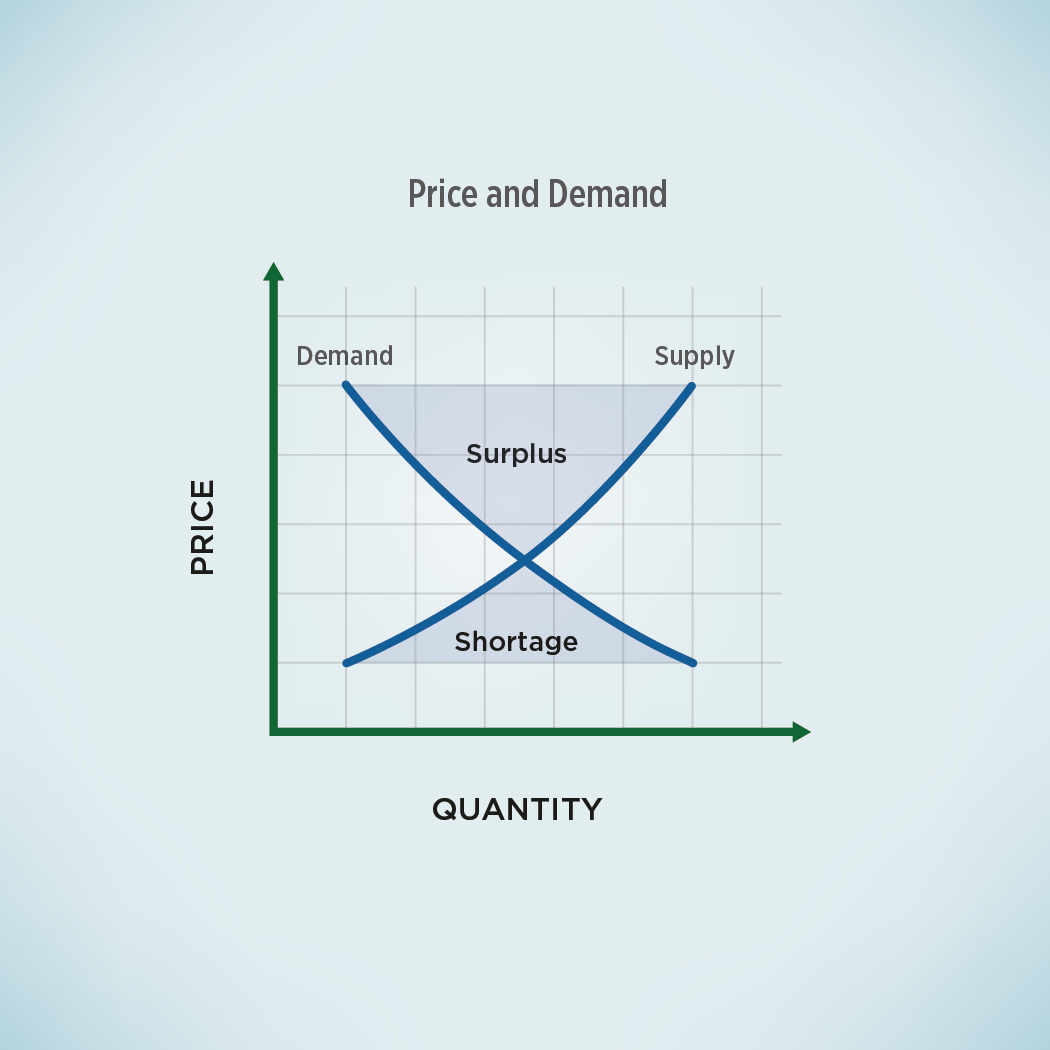 Based on the graph, what happens to the price of a good when there is a high demand but the quantity (supply) is low?
5
[Speaker Notes: When demand is high, the price of a good is high.]
Friday
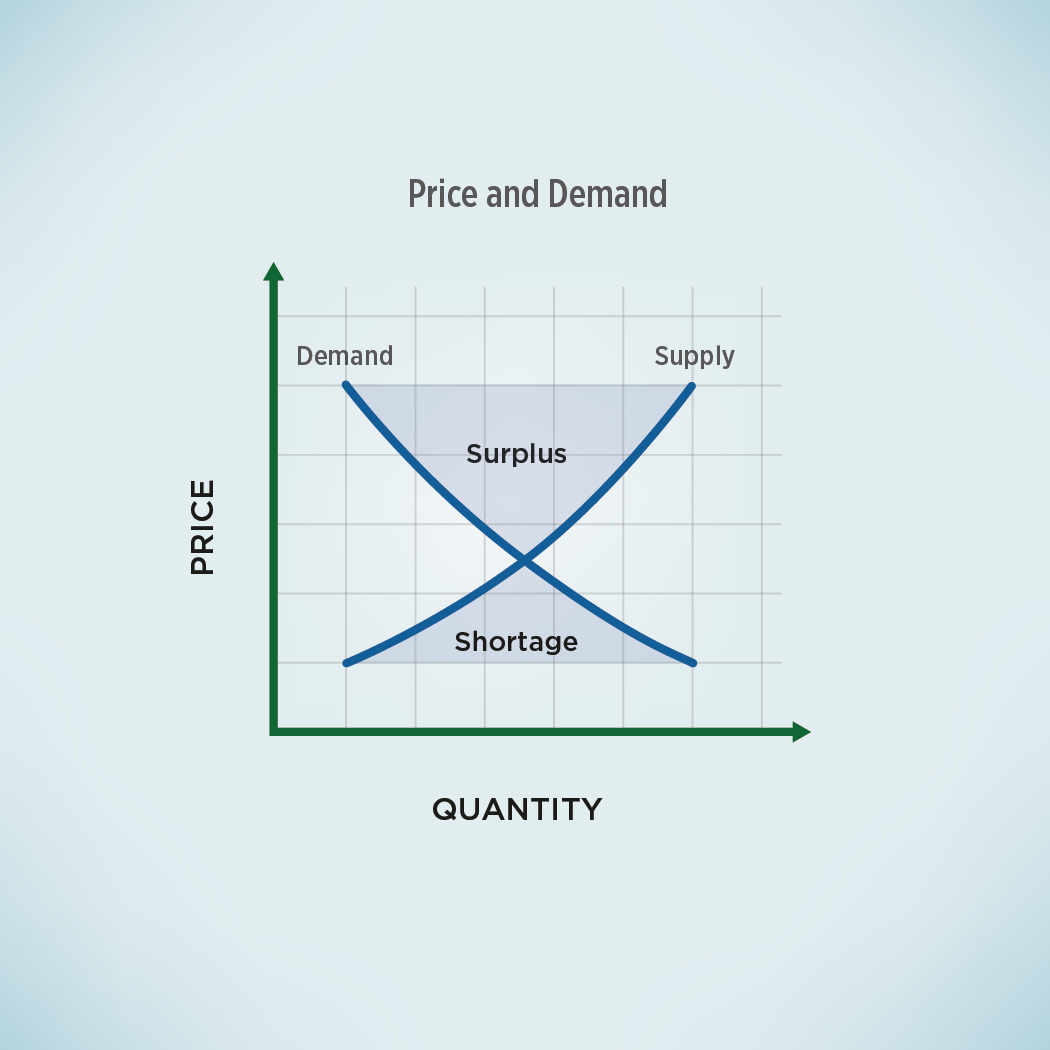 Why is it important for businesses to pay attention to supply and demand?
6
[Speaker Notes: If a business charges too much for a product, the demand will decrease. If a business produces too much for a product, the price will decrease. Businesses try to keep the quantity of goods at a level that they get a good price. 

This chart looks simple, but it represents some complex ideas. Take time to discuss how shrinking demand might cause the quantity of a good to drop, forcing the price downward. Conversely, increased demand may cause prices to rise, especially if the quantity of the good is in short supply.]
Image Credits

Slide 1: Chris Miceli on Wikimedia Commons, Public Domain; Image Credits Slide: Edd Prince on Wikimedia Commons; maps copyright Clairmont Press; all others public domain
Shown here: Fontainebleau State Park
7